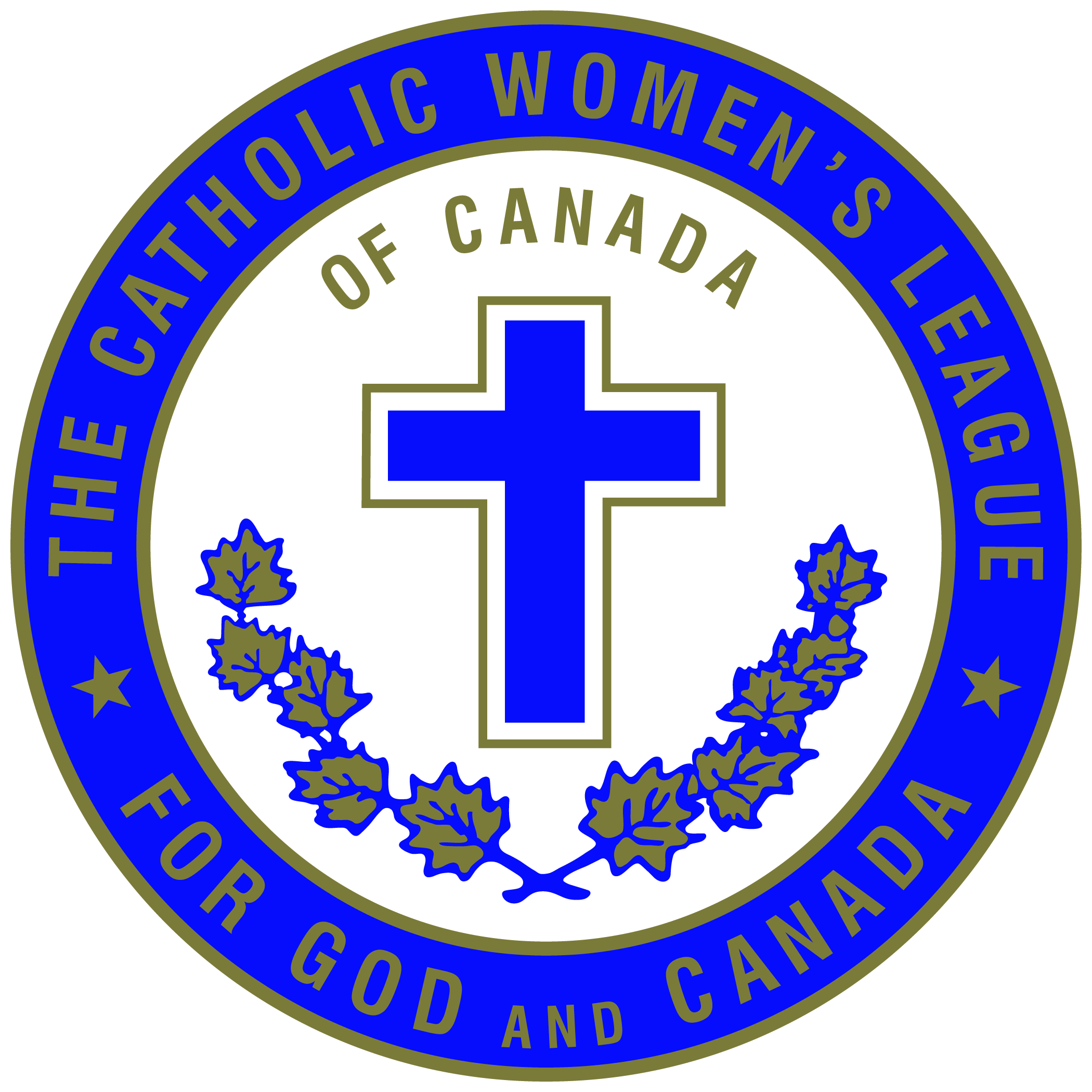 THE CATHOLIC WOMEN’S LEAGUE OF CANADA
EXECUTIVE ORIENTATION
EXECUTIVE ORIENTATION
Modules:
History of the League (15 minutes)
Structure of the League and The Promise of the League (25 minutes)
Core Principles; Constitution & Bylaws; Policy and Procedure; Executive Handbook (20 minutes)
Duties of Officers (20 minutes)
Life Membership and Honorary Life Membership (20 minutes)
Strategic Plan Summary (30 minutes)
Communication (45 minutes)
Budgets (15 minutes)
Member Recognition (10 minutes)
Public Presence and Member Development (30 minutes)
[Speaker Notes: Executive Orientation

Modules:

History of the League  (15 minutes)

Structure of the League and The Promise of the League (25 minutes)

Core Principles; Constitution & Bylaws; Policy and Procedure; Executive Handbook (25 minutes)

Duties of Officers (20 minutes)

Life Membership and Honorary Life Membership (20 minutes)       

Strategic Plan Summary (30 minutes)

Communication (45 minutes)

Budgets  (15 minutes)

Member Recognition  (10 minutes)           

Public Presence and Membership Development (30 minutes)]
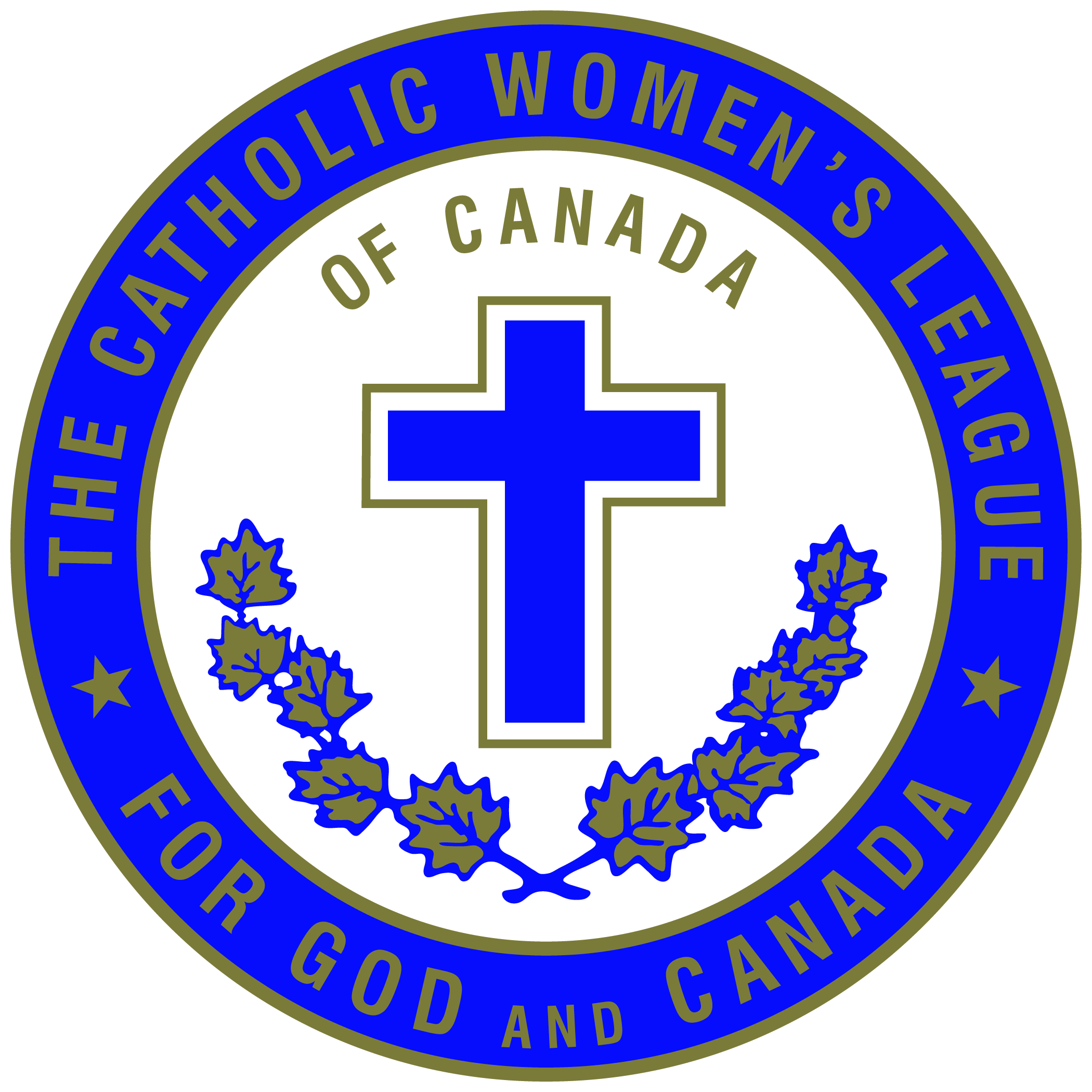 THE CATHOLIC WOMEN’S LEAGUE OF CANADA
BUDGETS
Gifted to National by Connie Crichton (SK)
BUDGETS
“…prayer, dialogue, enthusiasm and service to others are key to making the right choices… ‘You will find the most important point of reference for your choices inside yourself; it is the reference of your own conscience,’ which becomes clearer through prayer.”Pope Francisaddressing high school students in RomeMarch 25, 2019
[Speaker Notes: Why do I include this quote from Pope Francis? 

      It is because the budgeting process requires prayer, dialogue and decision-making on how you want to serve. To approach the budget and planning exercise with enthusiasm will help you make the best choices that work for your council.]
BUDGETS
For the glory of God and the good of God's people, I promise as a Catholic woman to honour, invoke and imitate our patroness, Our Lady of Good Counsel. 
I promise to be a loyal member of The Catholic Women's League of Canada and to promote its interest and growth in every way. 
I promise to cooperate with officers in all programs under their direction and to conform to the best of my ability to the bylaws of the organization in all League activities.
[Speaker Notes: So, we will start with prayer. 

You may want to choose the prayer and affirmation that was said at your installation ceremony as a reminder of your promises to lead into your discussions.]
WHY PREPARE A BUDGET?
Isn’t it just a bunch of numbers?
Doesn’t the treasurer do that?
[Speaker Notes: Welcome all to a discussion about budgets.

Money issues are not something that members are too anxious to talk about and when they are discussed, at times the discussions can become heated. Not a lot different than in our households in some cases. We all have different ideas on what the priority spending should be and of course, the bigger question - where will the money come from to spend?

While budgets are presented in a dollars and cents format, there is so much more underlying the preparation of a budget.

The treasurer will be putting numbers on paper, but it is really the decisions made by the whole council executive that will influence the numbers that are used.

What you want to do and where will the money come from, are not just the responsibility of the treasurer.

The treasurer just puts the ideas in a format that can be analyzed and used as a tool for making decisions.]
WHERE CAN YOU FIND INFORMATION?
QUIZ & ANSWERS
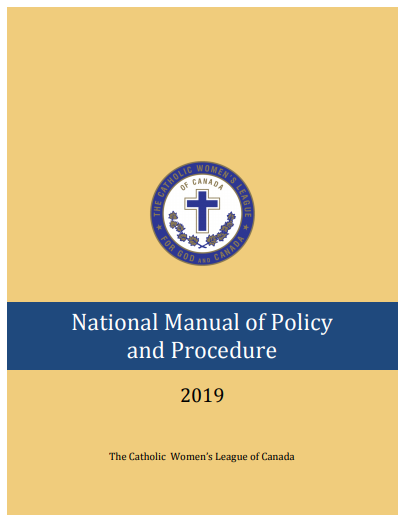 Where do you find information on budgets?
NATIONAL MANUAL OF POLICY AND PROCEDURE
Section 5: Duties of Officers - Treasurers
At Parish Level
At Diocesan/Provincial Level
At all Levels
Appendix 3: A Sample Budget
[Speaker Notes: The National Manual of Policy and Procedure (P&P) is a core resource for every member of each executive at all levels to have on hand. The P&P provides the following information for treasurer's duties:
At the parish level, in consultation with the parish council executive, in November/December, the treasurer drafts a budget for the following fiscal year. The proposed budget should be presented for acceptance at the January meeting. 
At the diocesan/provincial level, in consultation with the executive, the treasurer drafts a budget for the following fiscal year for approval (by majority vote) at the Fall executive meeting. An interim financial statement (since January 1) should be prepared for annual convention ― for delegates information only. 
At all levels, the executive should receive a report of income and expenses at each executive meeting to assist in budgetary control.
A sample budget is printed in Appendix 3]
THE BUDGETING PROCESS
Begins the planning process for the council
Helps the council set priorities 
Helps to guide you in making future decisions
[Speaker Notes: Planning for the year ahead – What activities does the council want to undertake?
Consider what has been done in the past. Looking at the financial statement for the past year(s) is helpful in this process as it establishes the costs of carrying out various past activities. Although the final year end will not be available, a current financial situation with projected costs to year end should be completed to assist in the process. These are questions you should be asking:
What do we want to continue? 
What do we want to not do?
Consider what new activities the council may want to undertake

Setting priorities –What is the most important?
Depending on the level of the League, this will vary.
This is a good time to re-evaluate the council’s role in the bigger picture.
 
Making decisions
Often decisions are guided by the question, can we afford to do this?
If it has been established as a priority item, then establishing costs and allocating funds become a priority.
If funds are not there and it is not a priority, then the decision is made easier.]
REVENUES
MEMBERSHIP FEES (parish councils)
Includes per capita due to national (includes national, provincial and diocesan)
Balance remains in council (decided by parish council)
PER CAPITA FEES (diocesan/provincial)
received from national as parish councils pay
FUNDRAISING
as decided on by the council
OTHER REVENUE ITEMS
funds from National Development Fund
interest from investments
convention registrations
[Speaker Notes: Membership Fees Parish Councils:
Parish councils are responsible for collecting a membership fee that will cover the per capita fees of national, provincial and diocesan councils.
This is the minimum fee that must be collected and remitted to national office. The fee is due from members to parish councils on January 1st and should be sent to national office no later than February 28th. All levels rely on these fees to operate, so it is important that parish councils submit them by the required dates.
A parish council may set its membership fee to more than the sum of the per capita fees, to have some funds for its administrative use. The budget would include a projected amount that includes the per capita fees and the additional membership amount in total. 
The number of members used in the budget can be based on the prior year’s membership only or an anticipatory number of members based on continuing members, new membership potential, and loss of deceased or non-renewing members. E.g. prior year membership was 30 members. Per capita fee to go to national is $28.00. The total membership fee charged is $35.00. The total amount shown as revenue, 30 x $35.00 = $1,050.

Provincial/Diocesan:
Per capita fees are forwarded to these councils from national office as they are paid by the parish councils. The amount used in the budgeting exercise would be determined on past numbers in addition to taking into consideration any upward or downward trends in membership.  

Increasing Membership fees or Per Capita:
This process is outlined in the National Manual of Policy and Procedure.
The budgeting process is the time to evaluate whether an increase to either is necessary. 
For provincial and diocesan councils, there is a process that involves a specific timeline of advisement to parish councils via instructed votes that make their way to conventions, so this must be planned well ahead of that time.
Parish council membership fee increases are often more reactionary to per capita increases, but they too need to be decided well in advance to membership renewal dates.

Fundraising:
Fundraising is usually done by parish councils, but diocesan councils may choose to do so as well to supplement their per capita fees. 
Many councils have annual fundraising projects such as teas, bazaars, raffles and other similar projects. Past results generally are used to estimate revenues for these planned events. 
A budget could reflect only the net proceeds (revenue-expenses) anticipated without showing a breakdown of revenue and expenses. This will depend on the types of fundraising a council is planning to undertake. 
Diocesan and provincial councils may consider asking parish councils to support a particular project, but the actual fundraising would be carried out by parish councils. With regard to financial projects, it is important to note that “national, provincial and diocesan councils shall not impose financial obligations on parish councils without their consent.” (C&B Part XVII, Section II). 

Other: 
Parish, diocesan and provincial councils may apply for assistance from the National Development Fund to be used to:
visit parishes without councils to present on the benefits of membership 
assist in the organization of parish councils 
assist parish, diocesan and provincial councils to promote League leadership training and other development workshops 
promote League development through spiritual development
Councils may have funds invested for future needs and interest will be earned on these investments in the coming year.
Provincial and diocesan councils will set a registration fee for their annual conventions. Past amounts charged, attendance numbers and location of the upcoming convention will be factors in projecting this amount.]
EXPENSES
PER CAPITA TO NATIONAL (parish councils)
including liability insurance premiums
ADMINISTRATIVE EXPENSES
postage, printing, supplies, bank charges
CONVENTION EXPENSES
as decided on by council
OTHER MEETINGS, GATHERINGS AND WORKSHOPS
travel, meals, accommodation, registrations
[Speaker Notes: Expenses:
Per Capita to National. 
The same membership numbers used in the revenue area should be used in the expense area. In our example, we used 30 members with a per capita fee of $28.00. This expense would then be 30x$28.00 = $840.00. 
The liability insurance is announced by the national secretary-treasurer early in the Fall. For 2021, it will be $0.45 per member. This is remitted along with the per capita fees. Those using the online system will have this amount automatically included in their remittance totals.

Administrative expenses
These are expenses that could be estimated based on previous years. Also identify any situations that would cause the expense in the current year to be higher or lower.
Any expenses not previously incurred but anticipated in this category should be included.

Convention Expenses
These expenses would relate to sending delegates to a diocesan, provincial or national convention.
Note: Convention committees prepare their own budget and are responsible for accounting for all income and expenses related to that event.
A council’s policy and procedures manual may identify if and who the council will send. 

Other Meetings, Gatherings, and Workshops
This includes an expense that provincial and diocesan councils will incur to reimburse expenses incurred by executive members in travelling to and attending meetings and gatherings other than conventions and workshops that are not covered by development funds. 
Some examples would be: council anniversaries, Catholic organization conferences and workshops providing strategic planning information.]
EXPENSES
FUNDRAISING EXPENSES
costs associated with each event planned
DEVELOPMENT FUND EXPENSES
costs anticipated in relation to carrying out the activities detailed on application
DONATIONS
to voluntary funds
to other designated causes
SURPLUS FOR OTHER INITIATIVES
optional amount
[Speaker Notes: Expenses:
Fundraising Expenses
Any expenses anticipated incurring as a result of fundraising activities.
As mentioned under revenues, a council may choose to show the net revenues (Revenues less Expenses) only in the revenue area.

Development Fund Expenses
Expenses relating to carrying out the activities planned.
These numbers should have been determined when applying to national for the funds, or will be needed when making the application.

Donations
Donations to voluntary funds could be estimated based on levels of donations in previous years or established as a consensus. 
There may be other causes that are donated to annually that can be entered into the budget.
Once a budget has been approved and the specific organization and amount of donation was stated, the donations do not have to be voted on again at another meeting and can be made by the treasurer when appropriate.

Surplus for other initiatives
A council may want to identify an amount to have available for new initiatives that may be brought forward by members during the year.]
BUDGET/PROJECTED CASH FLOW STATEMENT
Bank balance at start of year                    $1,000.00
Revenues                                     	 10,000.00
$11,000.00
Less:
Expenses                             		  10,000.00
Bank balance at end of year                      $1,000.00
Balanced
[Speaker Notes: Putting all these pieces together, you will have a budget to present to the membership or executive, depending on what level you are reporting to.

You may just want to deal with the projected revenues and expenses in the year and balance those figures to zero. This is formally called a budget. 

You may want to include the bank balance at the start of the year if it will significantly impact the spending projected for the future year. The bank balance will be an estimate, as the budget will be prepared before year end and an exact final total may not be known. This amount will reflect the current balance, less projected revenues and expenses to year end. This is formally called a projected cash flow statement, and is what had been displayed on the screen. 

This balance may be higher or lower than the previous year’s budget projected and may influence decisions that are made to decide in allocating specific expenses higher or lower.]
APPROVAL OF THE BUDGET AND BEYOND
present the budget
discuss and adjust if necessary
approve
to date reporting
[Speaker Notes: Now after much consultation, you are bringing a budget to the council.
If it is a parish council, consider reviewing it first at an executive meeting before presenting it at a general meeting to the membership.
Provincial and diocesan councils will review and approve it at their Fall meetings.
Some adjustments may be made prior to the budget’s approval.
Once a budget is approved, it will become the guiding tool to making responsible decisions for the council.
At each meeting, the treasurer, as part of her financial report, should note any material variations from budgeted figures. A budget should not be revised once it has been approved. It will remain as is, as it will continue to keep the council on track for spending decisions.]
Have a balanced year!
[Speaker Notes: And just like we strive to balance our activities between spiritual, business and social, we now know it’s important to do the same with our finances.

Have a balanced year!]
BUDGETS
EXECUTIVE ORIENTATION
Modules:
History of the League (15 minutes)
Structure of the League and The Promise of the League (25 minutes)
Core Principles; Constitution & Bylaws; Policy and Procedure; Executive Handbook (20 minutes)
Duties of Officers (20 minutes)
Life Membership and Honorary Life Membership (20 minutes)
Strategic Plan Summary (30 minutes)
Communication (45 minutes)
Budgets (15 minutes) P
Member Recognition (10 minutes)
Public Presence and Member Development (30 minutes)
[Speaker Notes: Executive Orientation

Modules:

History of the League  (15 minutes)

Structure of the League and The Promise of the League (25 minutes)

Core Principles; Constitution & Bylaws; Policy and Procedure; Executive Handbook (25 minutes)

Duties of Officers (20 minutes)

Life Membership and Honorary Life Membership (20 minutes)       

Strategic Plan Summary (30 minutes)

Communication (45 minutes)

Budgets  (15 minutes)

Member Recognition  (10 minutes)           

Public Presence and Membership Development (30 minutes)]